Figure 5. VLCFAs levels in the normal WM from ALD patients. (A) Saturated VLCFAs (C26 : 0–C30 : 0) levels in ...
Hum Mol Genet, Volume 14, Issue 10, 15 May 2005, Pages 1293–1303, https://doi.org/10.1093/hmg/ddi140
The content of this slide may be subject to copyright: please see the slide notes for details.
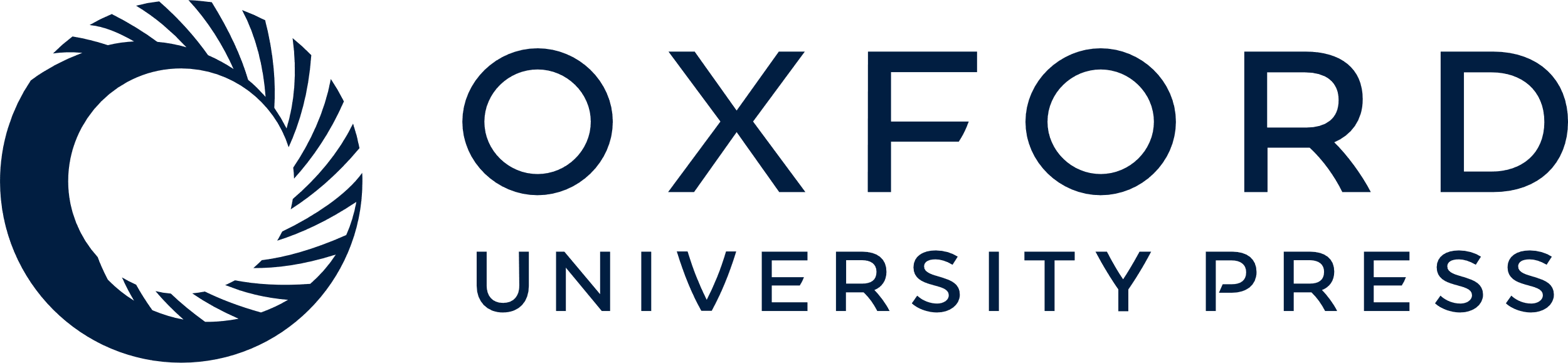 [Speaker Notes: Figure 5. VLCFAs levels in the normal WM from ALD patients. (A) Saturated VLCFAs (C26 : 0–C30 : 0) levels in the WM of patients with CCER, AMN-C, AMN and controls. Results are expressed in µg/mg protein. (B) Nervonic acid (C24 : 1) levels in the white matter of patients with CCER, AMN-C, AMN phenotypes and controls. Results are expressed in µg/mg protein.


Unless provided in the caption above, the following copyright applies to the content of this slide: © The Author 2005. Published by Oxford University Press. All rights reserved. For Permissions, please email: journals.permissions@oupjournals.org]